WHOLE NUMBERS
Points to discuss - 
 1.  Define and identify Natural Numbers
2.  Define and identify Whole Numbers
3. Understand the importance of zero in the Number System
4.  Find the predecessor and the successor of a given number
4.  Represent whole numbers on the Number Line
5.  Solve and create Magic Squares
6.  State and explain the properties of whole numbers for all four arithmetic operations ( + , –, , ÷ )
7.  Recognise patterns in numbers and shapes; formulate rules for simple patterns
WHOLE NUMBERS
1.  WHOLE NUMBERS AND NATURAL NUMBERS
 (a)   DIGITS :- The symbols 0, 1, 2, 3, 4, 5, 6, 7, 8 and 9 are known as digits. Using these 10 digits we can write any number in Decimal System.
(b)   MATHEMATICAL OPERATIONS : - There are 4 major operations in Mathematics generally we use , they are 
+ ( Plus , Addition sign )
 – ( Minus, Subtraction sign ) 
   ×  ( Into , Multiplication sign )
 ÷    ( Divide, Division sign )
WHOLE NUMBERS
( c )   NATURAL NUMBERS :- The counting numbers starting from 1,    that is ( i,e)  1,2,3,4,………. are Natural Numbers.
(d)   The smallest Natural Number is 1 and there is no largest Natural Number.
(e)   WHOLE NUMBERS :- The set of Natural numbers together with 0 form the set of WHOLE NUMBRS.
(f)   The smallest Whole Number is 0 and there is no largest Whole number.
WHOLE NUMBERS
2.  PREDECESSOR AND SUCCESSOR
(a )  Predecessor :- The number preceding a given number is called its predecessor. It is obtained by subtracting 1 from the number.
To find Predecessor of any number we have to subtract 1 from that number. 
Example :  Predecessor of 17 is 17 – 1= 16, the predecessor of 20 is 20 – 1 = 19, and so on.
(b)   Successor :- The number succeeding a given number is called successor. It is obtained by adding l to the number. Given any Whole  number, if we add 1 to that number and get the next number i.e. you get its successor of that number.
WHOLE NUMBERS
PREDECESSOR AND SUCCESSOR
Example :  The successor of 16 is 16 + 1 = 17 
Find the predecessor and successor of:
(a) 199			 (b) 10000
(a) Predecessor of 199 = l 99 - l = 198
Successor of 199 = 199 + l = 200
Therefore, the predecessor of 199 is 198 and the successor is 200.

(b) Predecessor of l 0000 =  10000 - 1= 9999
Successor of  10000 = 10000 + 1 = 1000 l
Therefore, the predecessor of l 0000 is 9999 and the successor is 10001.
WHOLE NUMBERS
3.   NUMBER LINE
The number line for whole numbers begins from zero.
Draw a line, mark 0  on the extreme left. There will be no numbers to the left of zero as zero is the smallest whole number. Now, mark the points 1, 2, 3, ... at equal distances to the right of zero.
 
!	!	!	!	!	!	!	!	!	!	!
0	1	2	3	4	5	6	7	8	9	10
WHOLE NUMBERS
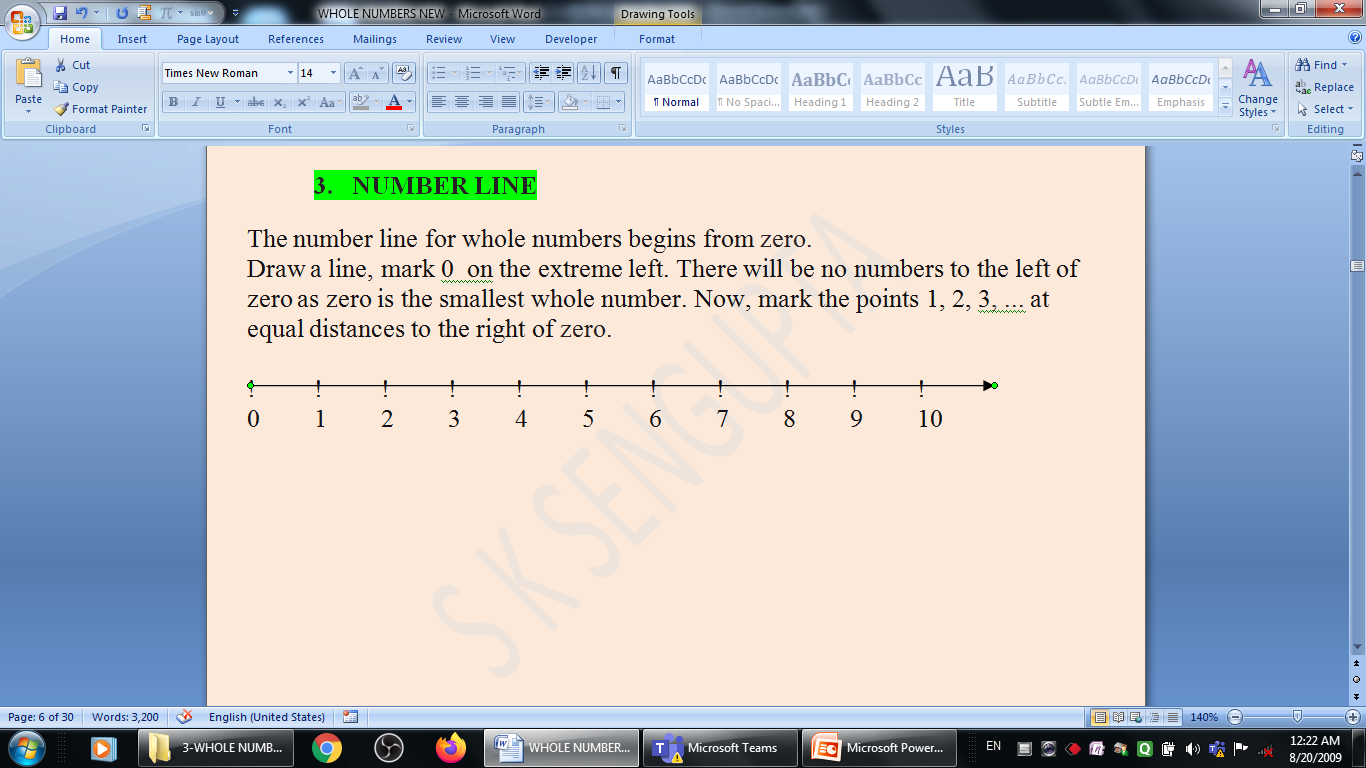 WHOLE NUMBERS
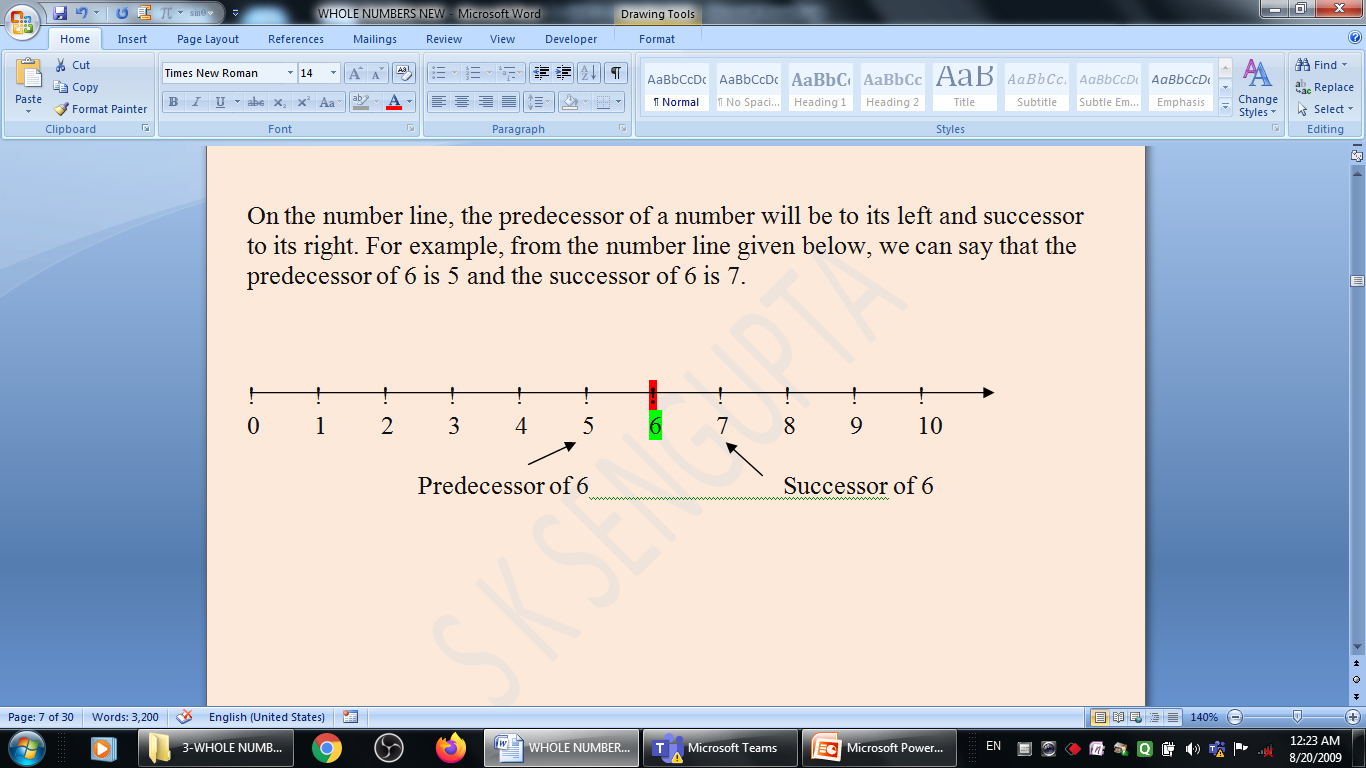 WHOLE NUMBERS
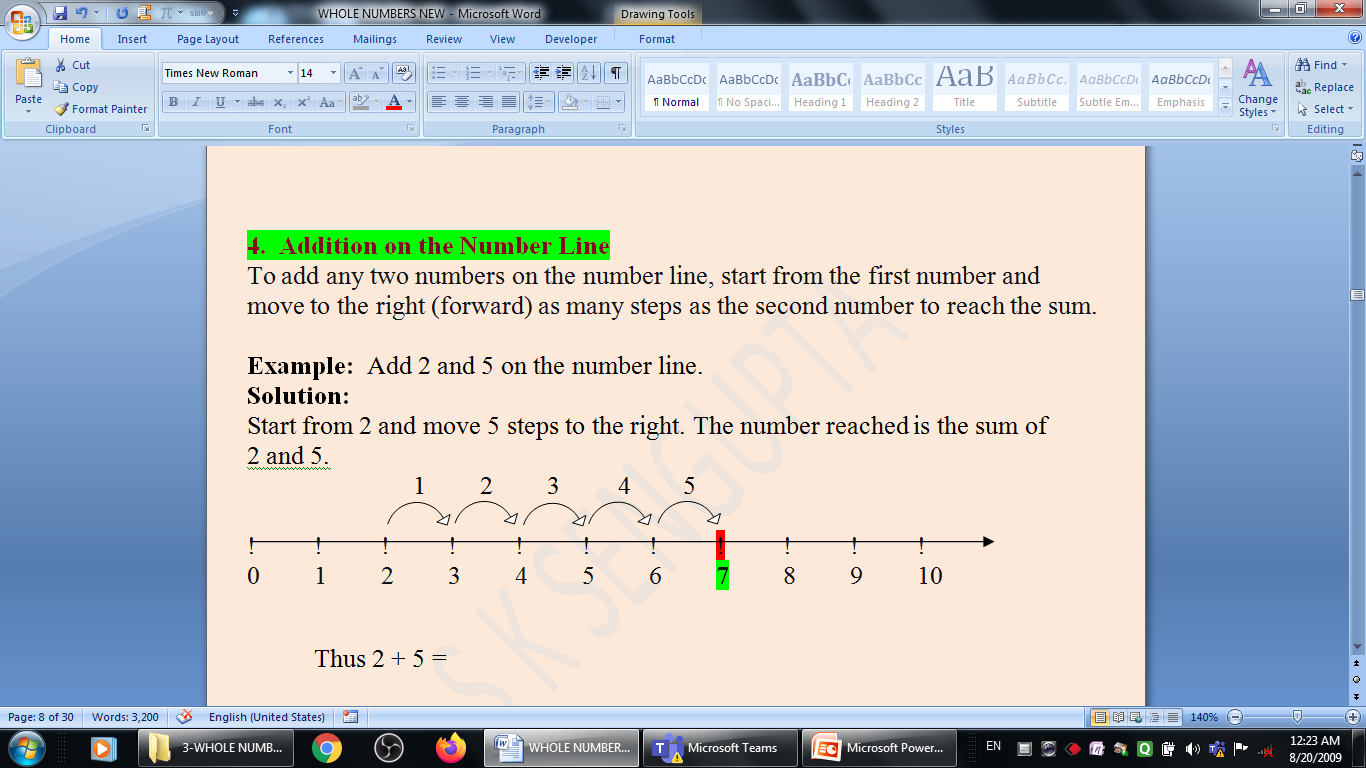 WHOLE NUMBERS
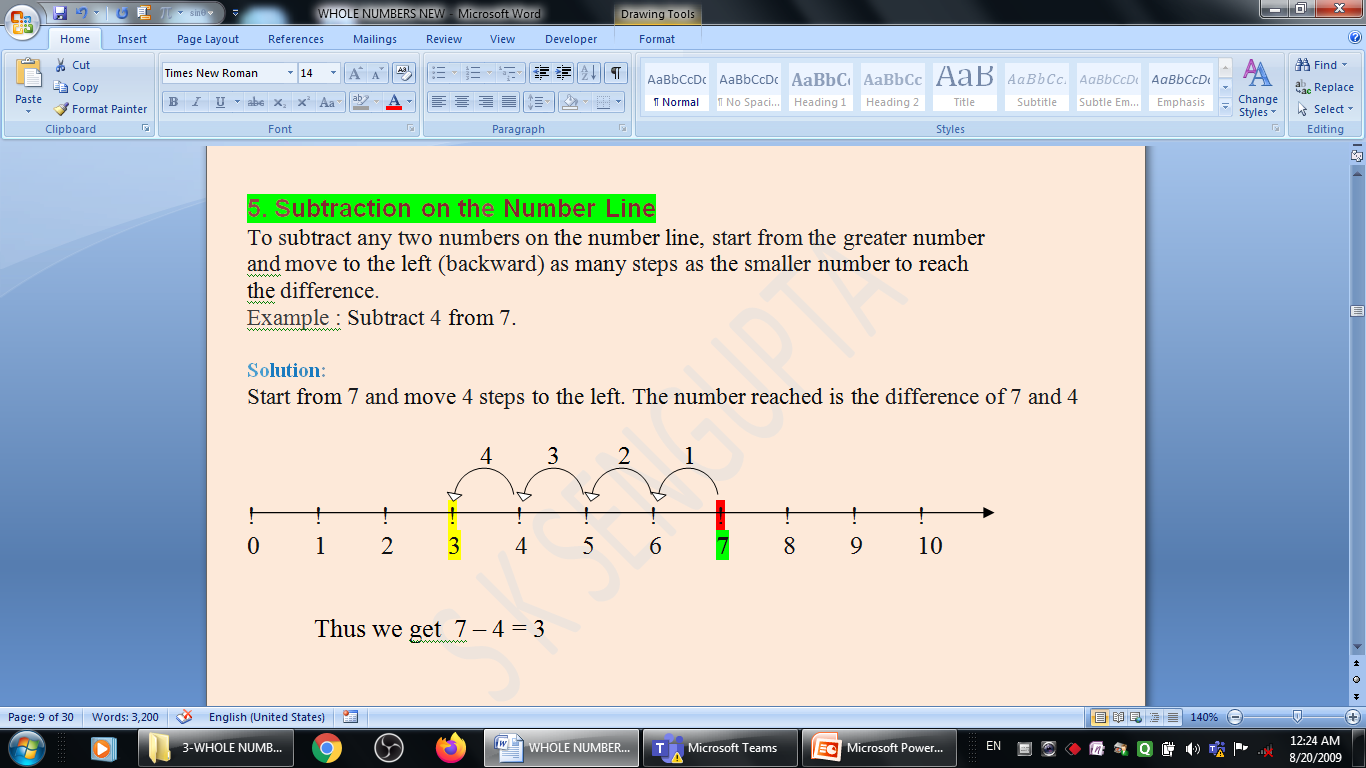 WHOLE NUMBERS
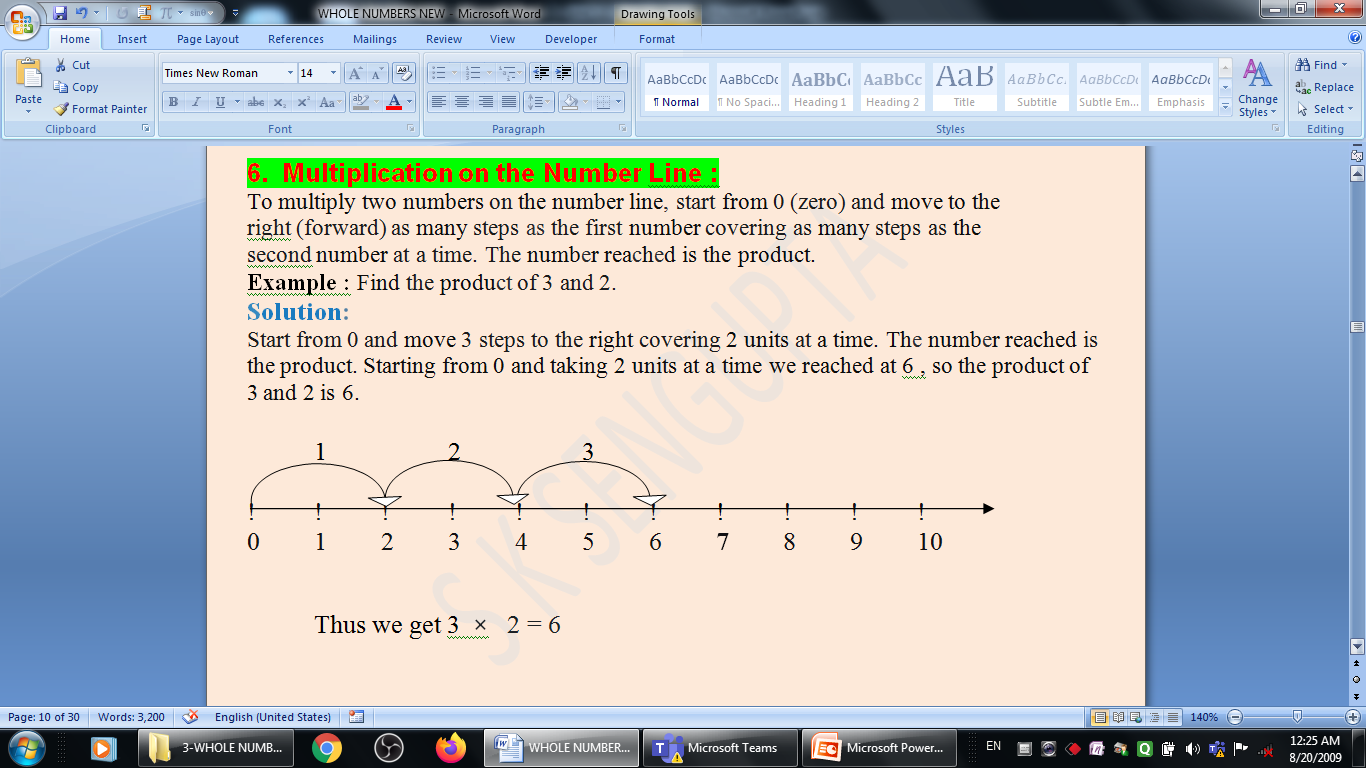 7. MAGIC SQUARES
 Definition  of magic squares – A Magic square is an arrangement of numbers in a square form in which number of column and number of rows are equal, which are arrange in such a way that sum of the numbers horizontally, vertically and diagonally are same. 
(ii)  To form 3 × 3 Magic squares –
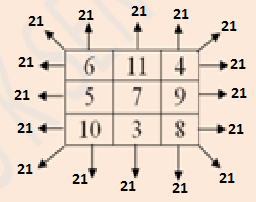 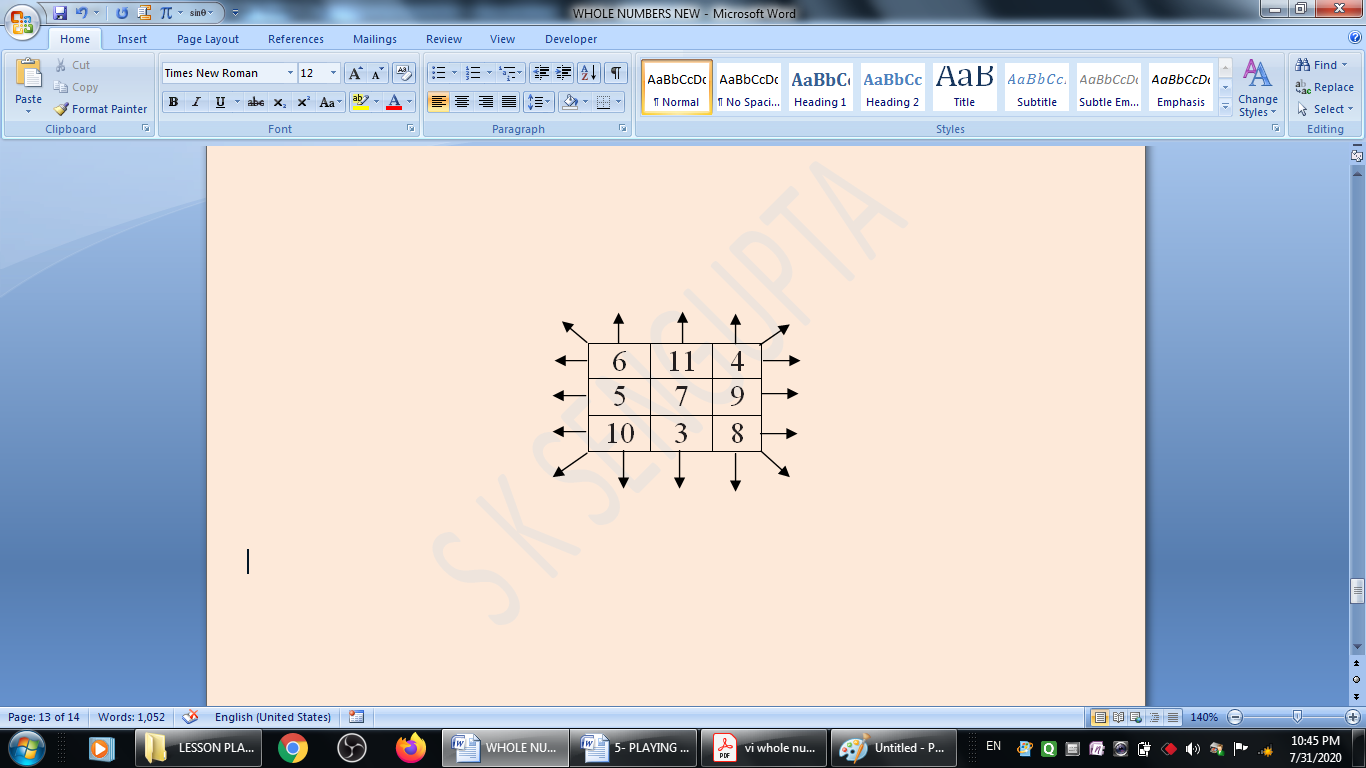 WHOLE NUMBERS
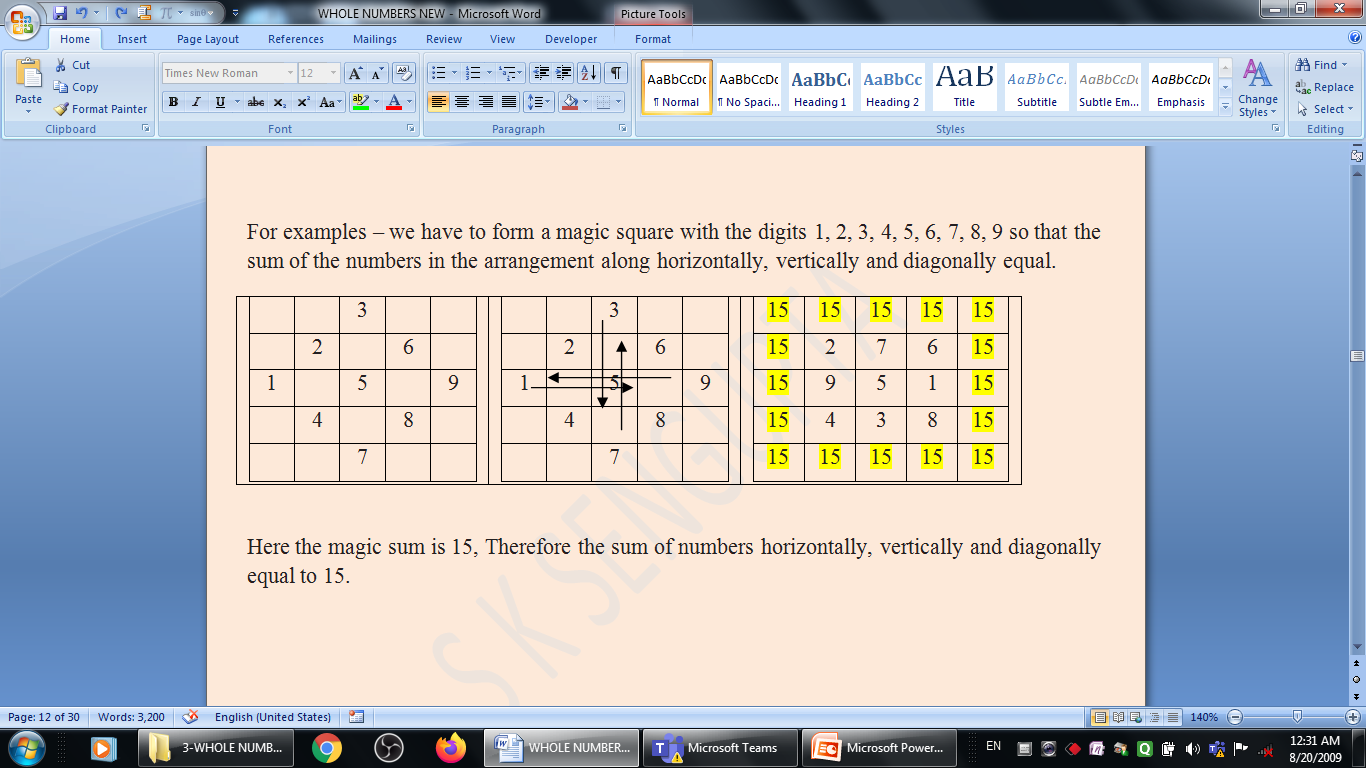